PITAGORA
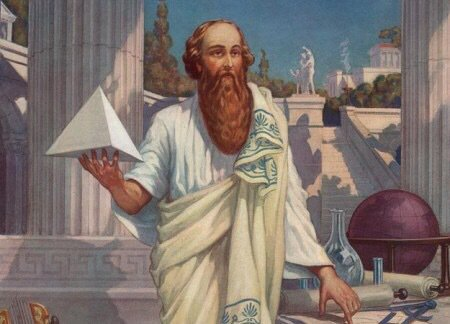 Pitagora
rođen na otoku Samosu u Maloj Aziji oko 582. godine prije Krista, a umro je oko 496. godine prije Krista
poznat matematičar
“učenik” Talesa
imao je mnogo sljedbenika - Pitagorejska škola
Pitagorejska škola
sa svojim učenicima radio je u tajnoj Pitagorejskoj školi u južnotalijanskom gradu Crotonu
tamo je sa svojim učenicima otkrio mnogo stvari o matematici
Pitagora-otkrića
“Pitagorin poučak na pravokutan trokut”
zbroj kutova u trokutu jednak je zbroju dva prava kuta
pet pravilnih geometrijskih tijela:tetraedar,heksaedar,oktaedar,dodekaedar, ikozaedar
Pitagora
bio je filozof
njegovao je i promicao prijateljstvo, nesebičnost i iskrenost
vjerovao je da se cijeli svijet sastoji od suprotnosti
Pitagora
Pitagorejce je napao zao i okrutan grof iz Krotona koji je želio ući među Pitagorejce
zahtjev mu je bio odbijen te je tada progonio Pitagorejce
Pitagora se sakrio u Metapontium (grad na jugu Italije) te je tamo i umro
KRAJ!
ANTONIO BAKAČ, 8.c